اليوم العالمي للدفاع المدني 
    بحضور محافظ الزلفي ورؤساء الدوائر الحكومية  استضافة كلية التربية بالزلفي يوم السبت 20/04/1434هـ ، حفل افتتاح أنشطة وفعاليات اليوم العالمي للدفاع المدني على مسرح المدينة الجامعية ، تحت شعار (المشاركة المجتمعية والدفاع المدني)
حيث بدء الحفل بآيات من الذكر الحكيم تلاها الطالب / معاذ الدويش .
ثم كلمة لسعادة مدير إدارة الدفاع المدني بالمحافظة العقيد / علي بن عبدالعزيز النتيفي ، ثم كلمة الجهات الحكومية والأهلية المساهمة في الفعاليات يلقيها عميد كلية التربية سعادة د. عبدالله بن خليفة السويكت .
ثم بعد ذلك قام سعادة المحافظ أ . فيحان بن عبدالعزيز بن لبدة بتكريم الجهات المشاركة وهي :-
أولا : الجهات الحكومية :
-         بلدية محافظة الزلفي .
-         إدارة التربية والتعليم .
-         إدارة الأوقاف والمساجد والدعوة والإرشاد .
-         مكتب رعاية الشباب .
-         مستشفى الزلفي العام .
-         كلية التقنية .
-         المعهد المهني الصناعي .
ثانياً : الجهات الأهلية :
-         شركة مقبل الملحم .
-         مصنع أسوار البلاد للبلاستيك .
-         مؤسسة على الملحم .
-         مؤسسة مبدأ الأمان .
-         مؤسسة محيط الأمان للسلامة .
-         شركة الملحم والحمين .
-         مؤسسة الشقير .
-         توقيع للدعاية والأعلان
ثالثاً : الجهات الإعلامية :
-         مكتب جريدة الرياض .
-         مكتب جريدة الجزيرة .
-         منتدى زلفي ستي .
وفي الختام تم تقديم درع خاص لعميد كلية التربية سعادة د . عبدالله بن خليفة السويكت  وذلك لاستضافة الكلية هذه الفعالية ، كما تم تقديم درع تذكاري لسعادة المحافظ على الرعاية والمتابعة
وبعدها صاحب الحفل معرض  احتوى على تعريف لؤسائل السلامة وكيفية التعامل معها .
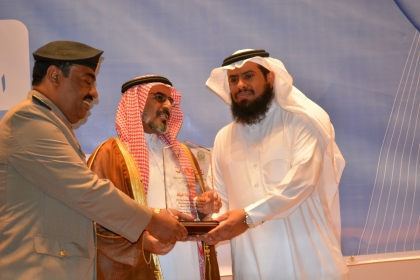